Trust Strategic Objective
Priority areas for the service
Defined workstreams / projects / programmes for 24-25
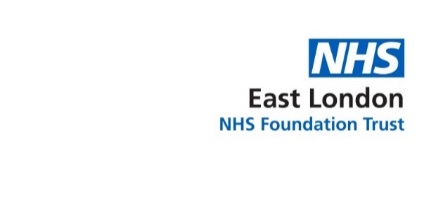 CMHT Transformation Programme
Review roles of older adults CMHT to identify areas for improvement
Identify and implement CPA alternative by presenting a plan to the DMT to agree on the next steps
Integration with Community Health partners by developing a plan and establishing an integrated approach at place
Ensure active engagement at Trustwide projects which improve efficiency of services
Improved Population Health
Improve outcomes for the learning disability population
Liaise with partners to develop a specification for domilicary care
Obtain agreement with partners around Intensive Support Team to Milton Keynes
Finalise conversation with commissioners and review spending to generate key strategies around the learning disability population
Review of staff skill mix
Ascertain inequalities for the local population and generate key strategies
Support Trustwide work around ADHD, ensuring that there is appropriate support for this cohort of patients
Improved Experience of Care
Delivery of PCREF ambitions
Launch of PCREF work, socialising the concepts and aims
Ensure local engagement of communities and identify target groups to collaborate with
Identify core local metrics for collection and oversight
Identify priority specific objectives for each service link and develop and implement action plans e.g. restrictive practice
Luton and Bedfordshire MH 2024/25 
Annual Plan Priorities
Improve patient access and flow
Develop a clear homeless pathway, getting legal advice on B&B and housing provision provided by ELFT on behalf of local authorities
Develop a patient choice policy to support decision making to manage flow and placements
Review the discharge policy to ensure that we are not discharging to the streets
Ensure that we have the right accommodation and shelters for service users
Manage cost pressures and have a discussion with local authority partners around their responsibilities e.g. bed and breakfast, housing 
Review the usage of Destiny beds and provision of care
Embed discharge and planning process on admissions, particularly for those that are clinically ready for discharge (CRFD)
Understand the needs of the most complex service users and agree a strategy for those service users that are rejected by housing providers
Improved Staff Experience
Recruitment and retention
Review exit interviews and map themes
Consideration of retiring workforce and ensuring that there are plans in place to maintain capacity
Review the bank process
Improved Value
Financial Viability Programme
Map pharmacy processes and engage support require to enable e-prescribing in 2024/25 to reduce carbon, costs and pharmacy waste
FP10 reduction